TILSHUNOSLIK
Qiyosiy metod va uning rivojlanishi tarixiga sayohat
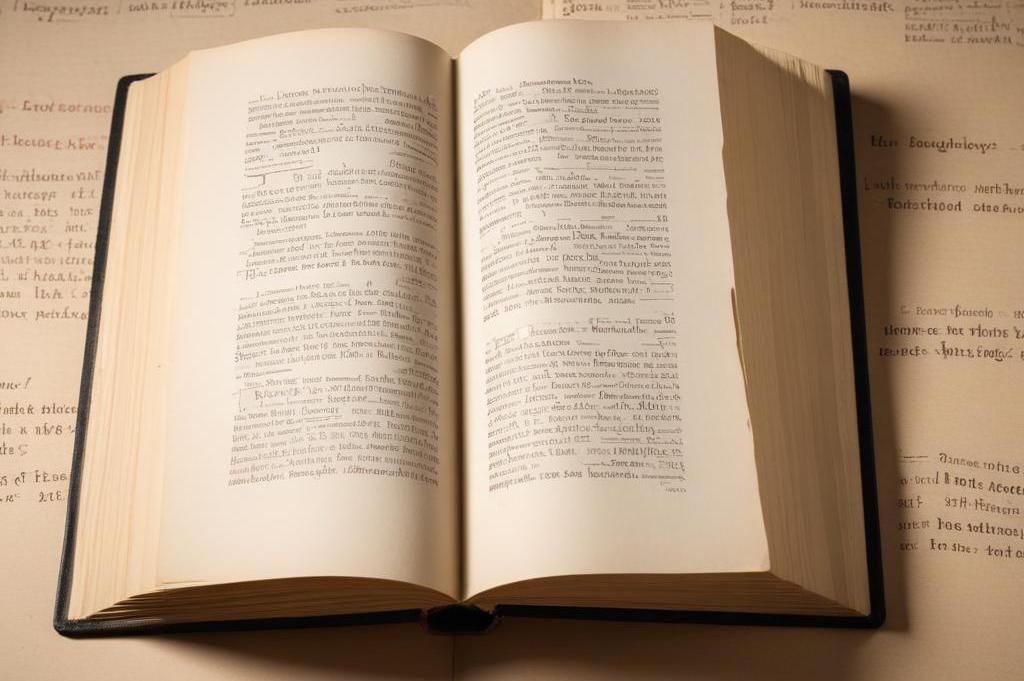 Kirish
Ushbu taqdimotda qiyosiy tilshunoslik metodining shakllanishi va muhim shaxslar haqida gaplashamiz.
Asosiy tushunchalar
Qiyosiy metod, tillar o'rtasida aloqalar va farqlarni aniqlash va tahlil qilish uchun mo'ljallangan. Bu metod bir nechta tillarni solishtirish orqali ularning kelib chiqishi va o'zaro ta'sirini tushunishga yordam beradi.
Tayyorlov jarayoni
Qiyosiy metodni qo'llash uchun birinchi navbatda tillarni o'zaro bog'laydigan ma'lumotlar yig'iladi. Keyinchalik, tilshunoslar nafaqat fonetika, balki sintaksis va leksika bo'yicha ham tahlil o'tkazishadi.
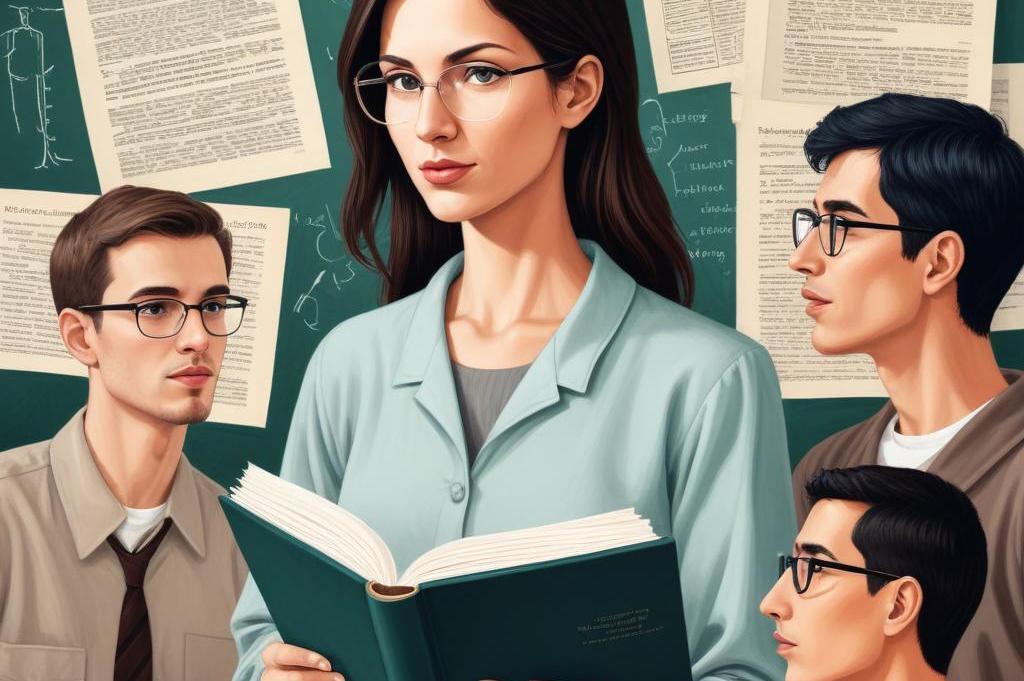 Foydalanish sohalari
Qiyosiy metod tilshunoslikda tarixiy til o'zgarishlarini aniqlashda, yangi tillarni o'rganishda va semantik tadqiqotlarda keng qo'llaniladi. Bu metod eski texnologiyalar va ma'lumotlar orqali zamonaviy til va dialektlar o'rtasida bog'lanishlarni o'rganishga yordam beradi.
Frans Bopp
Frans Bopp (1791-1867) nemis tilshunosi bo'lib, u qiyosiy filologiya sohasida muhim o'zgarishlarga sabab bo'lgan. Bopp, hind-evropa tillarining kelib chiqishini mutaxassislar kabi birinchi o'rganib, o'zining 'Sanskrit va Sharqiy tillar' haqidagi asarlarida keng qamrovli taqdimotlarni taqdim etdi.
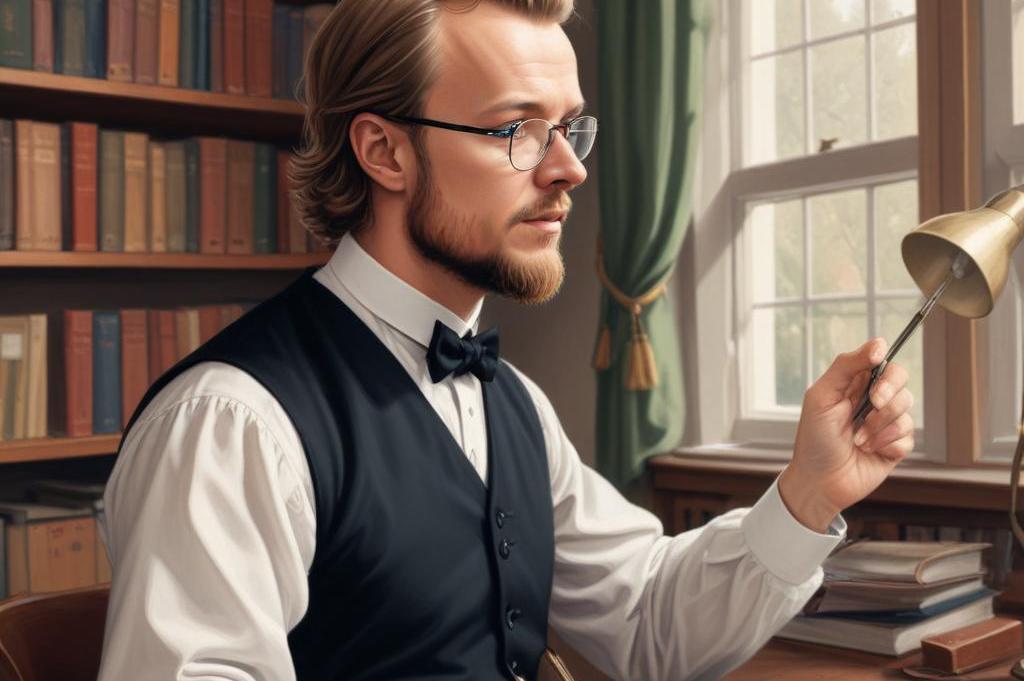 Rasmus Rask
Rasmus Rask (1787-1832) danimarkalik tilshunosi bo'lib, u qiyosiy tilshunoslikning asoschilaridan biri sifatida tanilgan. Rask, tilravish jarayonlarini tahlil qilib, o'zining muhim ishlarida hozirgi kunda ham qo'llaniladigan til tahlili usullarini ishlab chiqdi.
Yakob Grimm
Yakob Grimm (1785-1863) nemis folklorini o'rganib chiqqan va qiyosiy filologiyaning naqshlarini rivojlantirgan tanilgan tilshunosdir. Unga atalgan 'Grimm qonunlari' Germaniya va Skandinaviya tillaridagi ovoz o'zgarishlarini tushuntirishda yagona nazariya sifatida asos bo'lib xizmat qiladi.
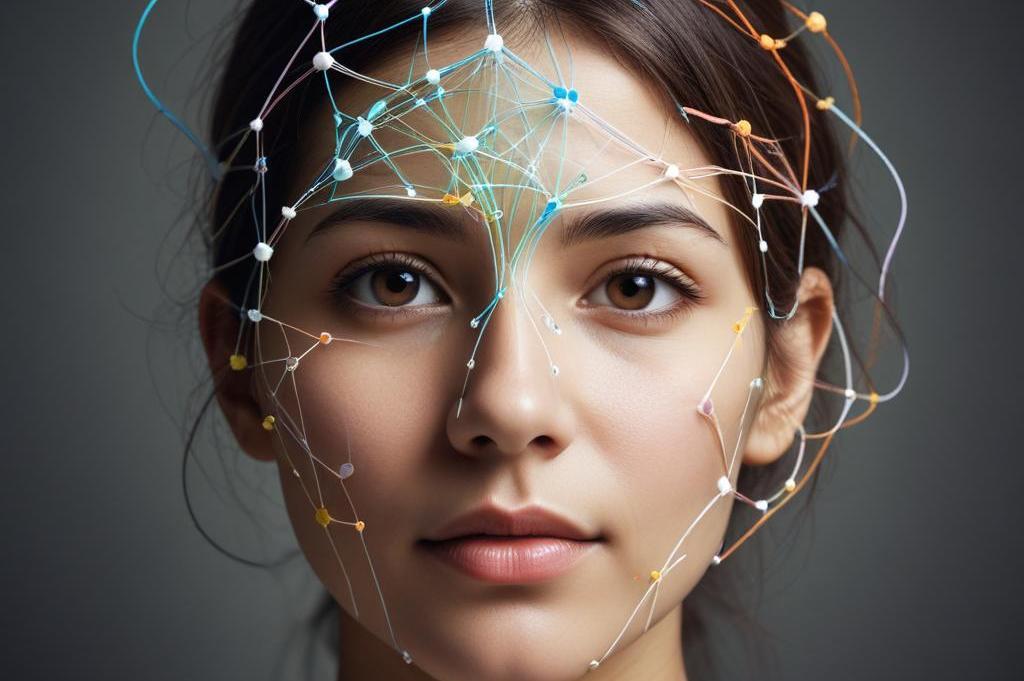 Xulosa
Qiyosiy tilshunoslik metodini o'rganish orqali biz tillar o'rtasidagi bog'lanishlarni ochib beramiz va tarixiy jarayonlarni yaxshiroq tushunish imkoniyatiga ega bo'lamiz. Ana shunday, Frans Bopp, Rasmus Rask va Yakob Grimm kabi shaxslar bu yo'lda muhim rol o'ynadi.
Thank you!
+91 620 421 838